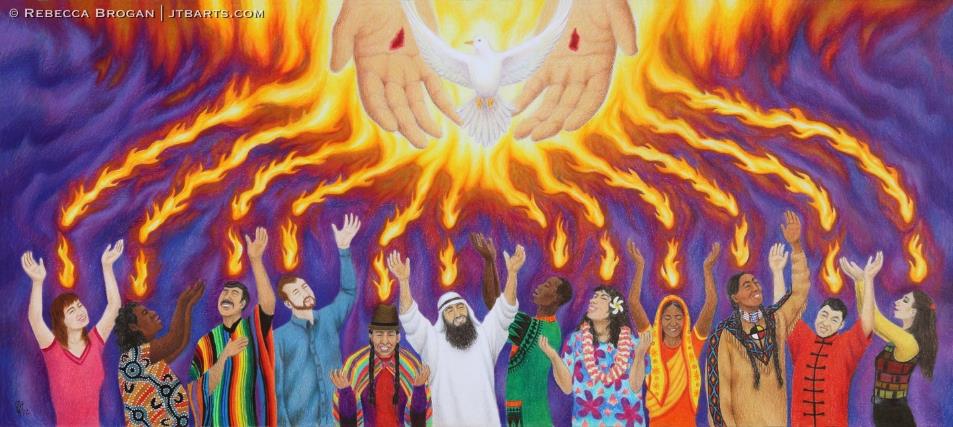 All credit to Artist Rebecca Brogan, https://jtbarts.com/gallery/pentecost-true-spiritual-unity-and-fellowship-in-the-holy-spirit/
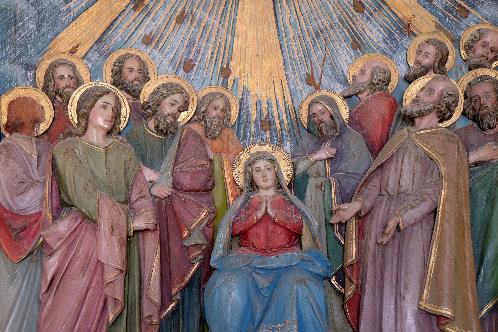 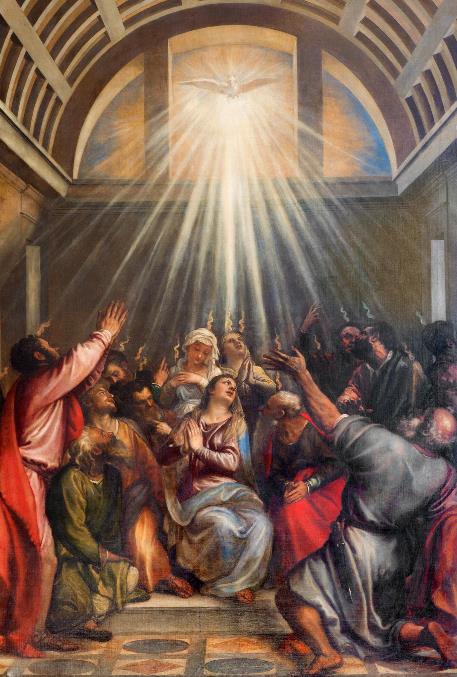 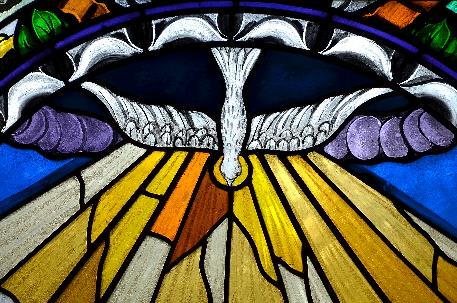 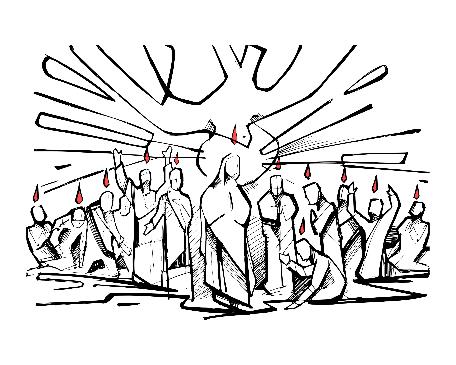 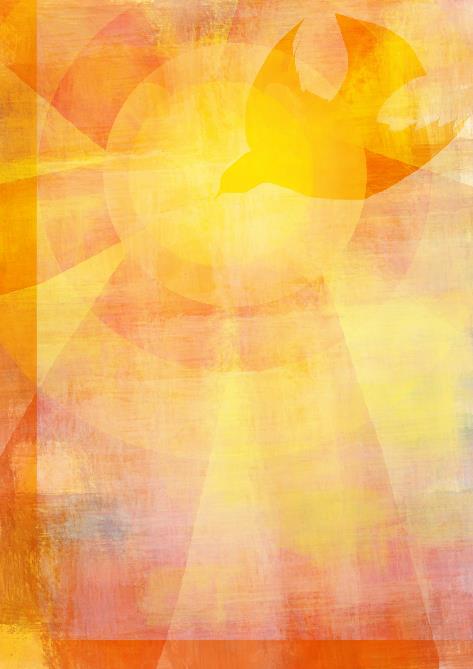 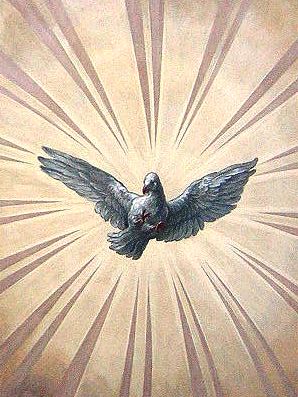 By Johann Michael Rottmayr - selfmade by User:Manfreeed, Public Domain, https://commons.wikimedia.org/w/index.php?curid=9396330
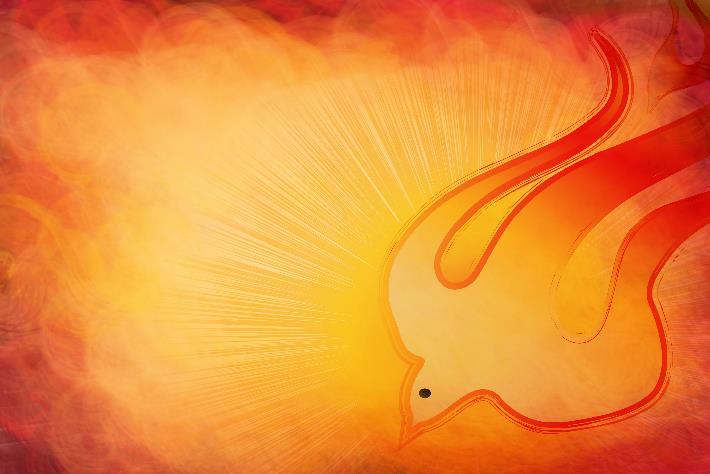 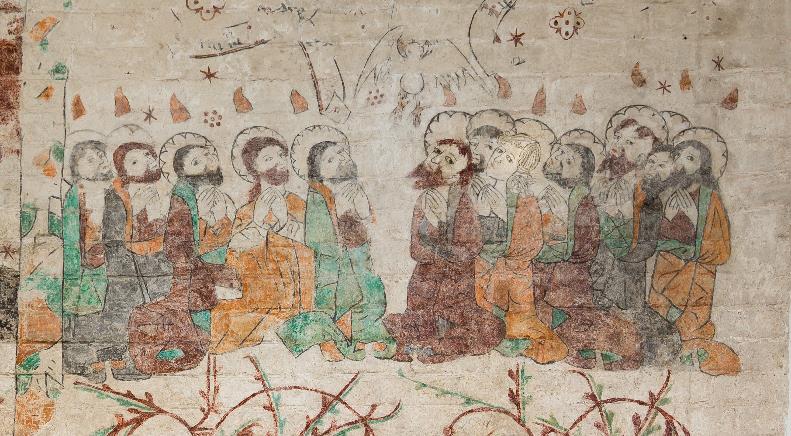 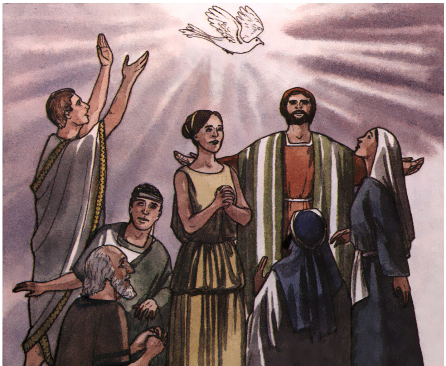 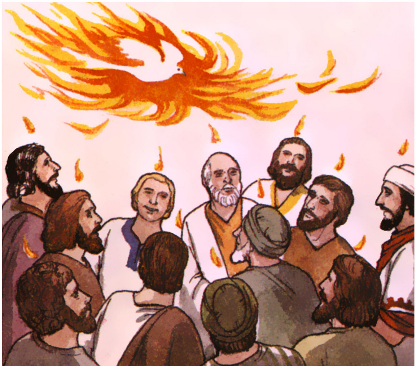